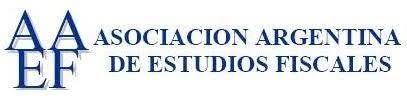 Curso “Regímenes promocionales y efectos tributarios”
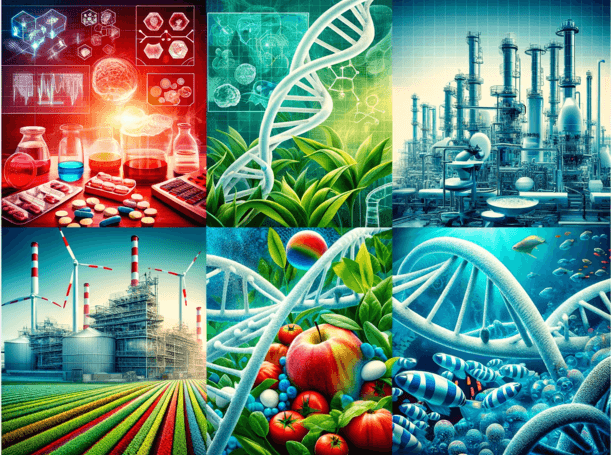 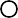 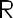 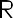 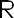 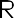 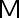 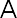 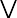 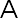 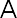 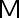 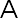 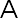 Régimen de Promoción del Desarrollo y Producción de la Biotecnología Moderna y la Nanotecnología
Luciana Virgile – María Inés Brandt
Evolución del Régimen
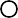 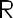 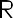 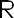 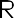 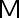 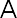 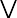 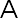 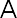 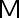 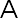 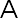 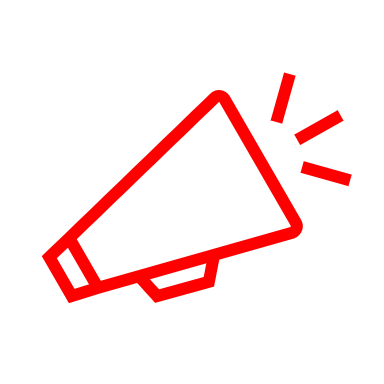 Primera convocatoria bajo la nueva Ley
Vigencia de la Ley: 31/12/2034
Las disposiciones de la Ley 27.685 entraron en vigor el 17 de septiembre de 2022 y aplican para las solicitudes que se presenten a partir de dicha fecha.
Vigencia de la Ley: 31/12/2022
OBJETIVO
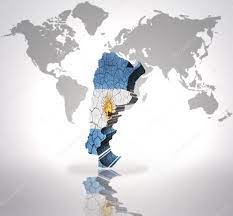 Argentina en el puesto número 10° en cantidad de empresas del sector a nivel mundial.

340 empresas biotecnológicas (80 empresas nanotecnológicas)

21.000 empleos formales  2.200 en el sector I+D






Ventas por USD 1.500 millones

4 Convocatorias (2019, 2020, 2021 y 2023): otorgamiento de beneficios fiscales por + de $1.200 millones.
“Promover el desarrollo y la producción de la biotecnología moderna y la nanotecnología en todo el territorio nacional.”
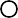 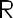 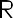 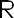 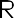 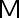 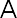 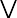 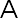 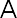 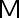 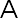 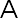 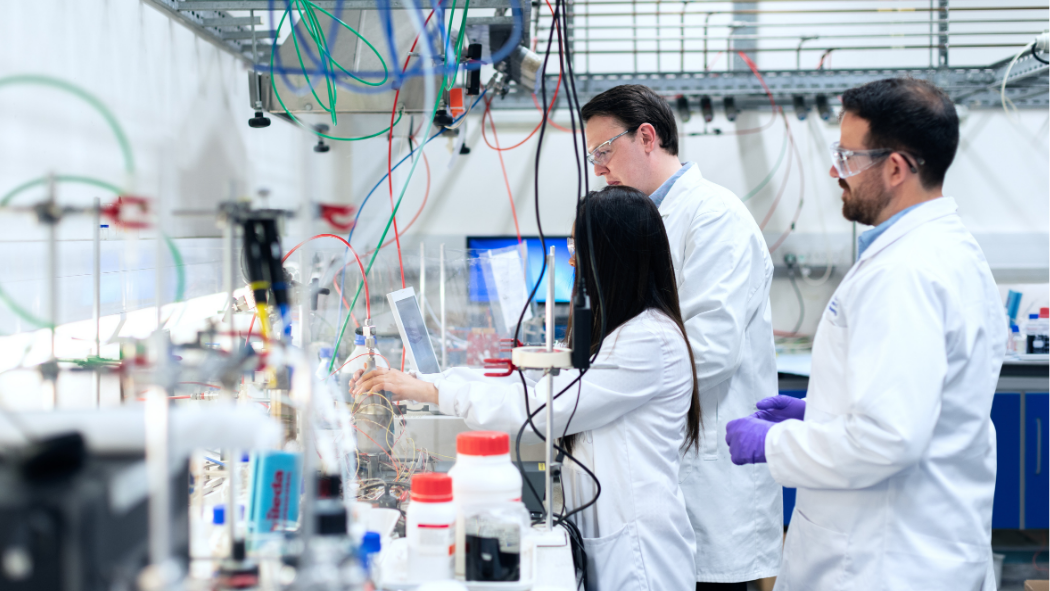 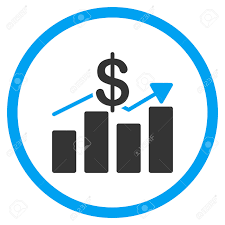 Datos Censo Nacional realizado por la Agencia I+D+I, Fundación Argentina de Nanotecnología, Cámara Argentina de Biotecnología, Consejo Federal de Inversiones y UNSAM.
¿Qué es la Biotecnología Moderna?
“… toda aplicación tecnológica que, basada en conocimientos racionales y principios científicos provenientes de la biología, la bioquímica, la microbiología, la bioinformática, la biología molecular y la ingeniería genética, utiliza organismos vivos o partes derivadas de los mismos para la obtención de bienes y servicios, o para la mejora sustancial de procesos productivos y/o productos…”
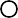 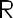 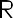 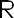 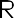 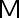 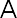 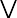 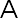 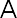 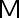 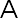 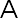 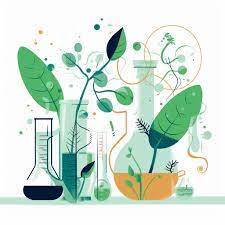 ¿Y qué se entiende por “sustancial”?  “Que conlleve contenido de innovación susceptible de aplicación industrial, impacto económico y social, disminución de costos, aumento de la productividad, u otros efectos que sean considerados pertinentes por la autoridad de aplicación.”
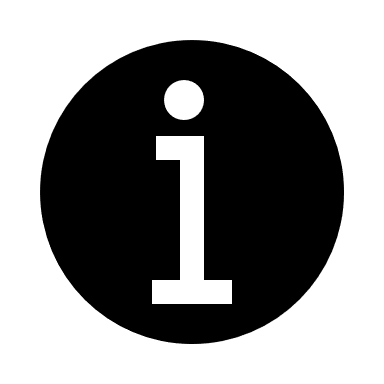 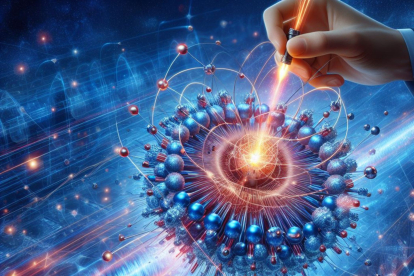 ¿Qué es la Nanotecnología?
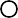 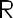 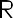 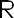 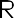 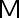 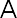 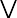 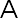 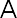 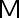 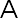 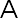 “… toda aplicación tecnológica del conjunto de técnicas y ciencias en las cuales se estudian, manipulan y obtienen –de manera controlada– materiales, sustancias y dispositivos de dimensiones nanométricas, los cuales presentan propiedades especiales otorgadas exclusivamente por su tamaño menor a los cien nanómetros (100 nm) en una o más dimensiones.”
Sobre el tipo de régimen – Conceptos básicos
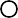 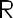 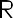 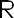 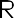 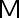 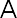 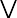 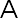 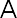 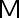 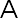 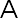 Sobre los beneficiarios del Régimen
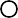 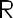 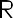 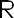 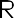 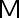 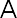 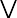 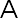 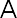 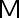 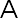 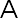 Sobre los proyectos promocionados
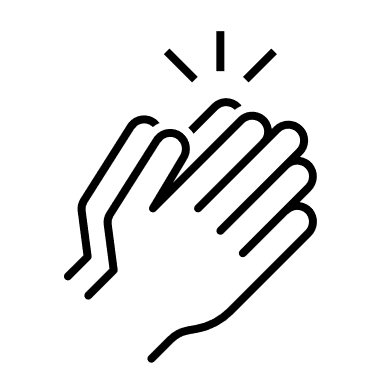 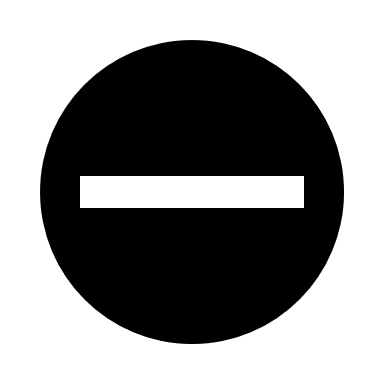 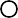 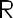 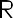 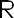 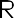 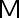 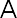 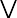 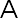 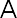 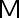 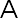 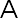 Antes de la reforma bajo Ley 27.685 también se excluían expresamente: 

Los proyectos productivos desarrollados sobre la base de una patente concedida previamente a la entrada en vigencia de la Ley (2007).

Los proyectos productivos que resulten de actividades de investigación y desarrollo que se realicen en el exterior.
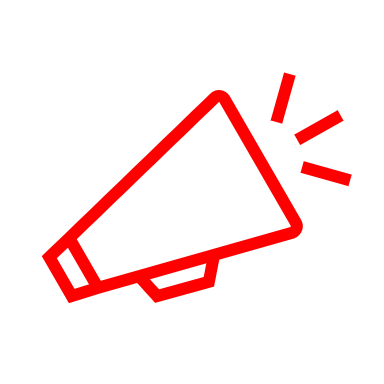 Un producto o proceso será considerado de base biotecnológica o nanotecnológica cuando, para su obtención o su realización, los elementos esenciales de la biotech o la nanotech sean parte integrante de dicho producto o proceso y además su utilización sea indispensable para la obtención de ese producto o para la ejecución de ese proceso
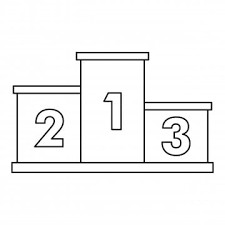 Criterios de aprobación y elegibilidad
Serán aprobados únicamente los proyectos que impliquen:
Un impacto tecnológico fehaciente (*),
cuyos titulares demuestren solvencia técnica y capacidad económica y/o financiera para llevarlos a cabo y 
que cumplan con los requisitos de bioseguridad establecidos por la normativa vigente (**).

(*) Contenido de innovación con aplicación industrial y/o agropecuaria, impacto económico y social, disminución de costos de producción, aumento de la productividad, etc.

(**) Los proyectos que no se encuentren alcanzados por normas de seguridad y/ o calidad prestablecidas, deberán acreditar, a partir del primer año de haberse desarrollado el proceso y/o producto beneficiado promocionado, la obtención de un certificado de calidad.
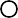 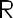 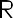 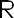 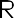 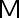 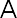 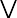 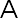 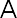 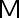 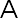 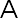 Personas Humanas: un (1) proyecto por año

Personas Jurídicas: Tres (3) proyectos por año
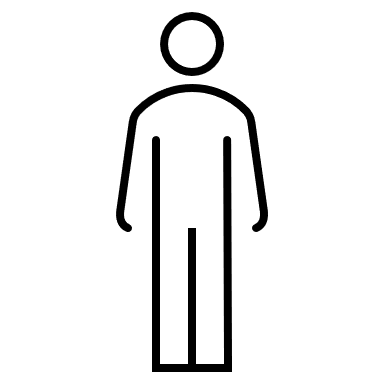 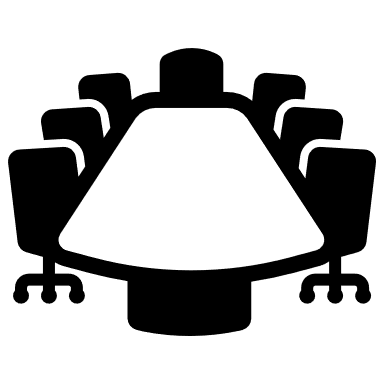 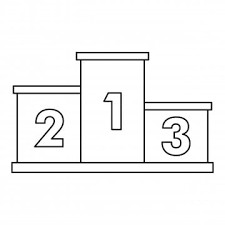 Criterios de aprobación y elegibilidad
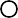 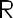 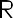 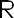 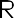 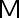 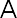 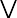 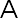 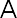 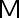 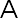 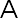 Cupo Fiscal 
2023: $ 700 millones
2024: ? (Proyecto $ 1.550 millones)

Llamado a concurso de proyectos

Orden de prioridad s/mérito y conveniencia:
Vinculación directa con la formación y desarrollo de MiPyMEs de base tecnológica nacional
Aumento en el empleo de recursos humanos calificados
Impacto socioeconómico local o regional expansivo a otros sectores de la economía
Aumento de la competitividad de bienes o servicios
Prioridades fijadas por el Gobierno (s/ coyuntura)
Personas Humanas: un (1) proyecto por año

Personas Jurídicas: Tres (3) proyectos por año
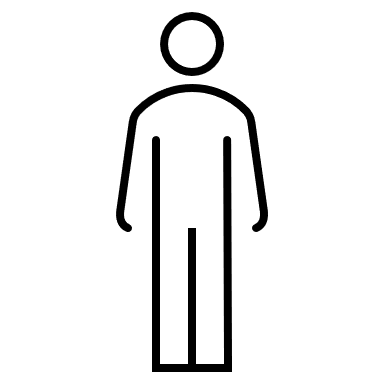 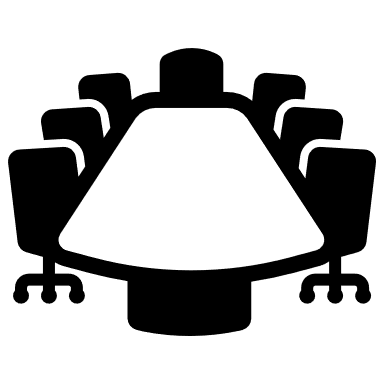 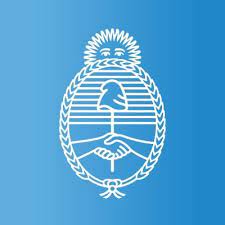 Registro del proyecto
Registro Nacional para la Promoción de la Biotecnología Moderna
Registro Nacional para la Promoción de la Nanotecnología


Emisión del Certificado que otorga al titular del proyecto el carácter de beneficiario que del Régimen 


Permanencia: el proyecto permanecerá inscripto en el registro pertinente hasta que la Autoridad de Aplicación determine que se encuentran concluidas la totalidad de las etapas y actividades vinculadas al mismo.


Ampliación del proyecto vigente, por la inclusión de nuevos bienes o  realización de nuevos gastos en servicios de investigación y/o desarrollo - Régimen Simplificado
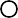 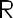 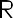 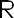 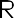 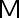 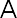 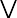 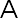 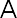 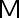 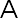 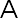 Beneficios tributarios
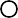 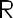 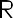 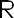 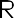 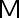 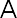 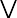 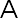 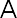 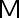 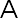 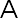 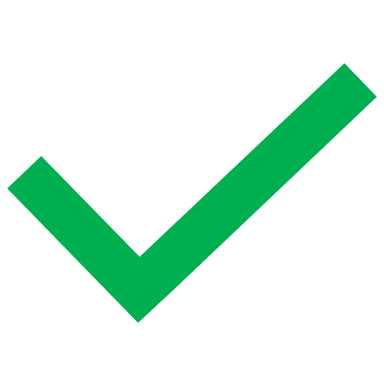 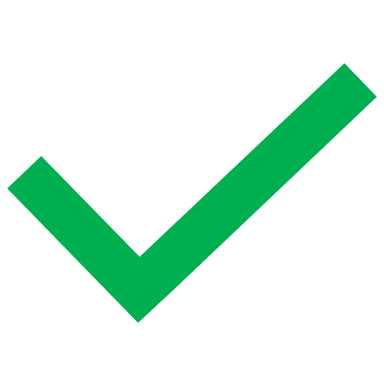 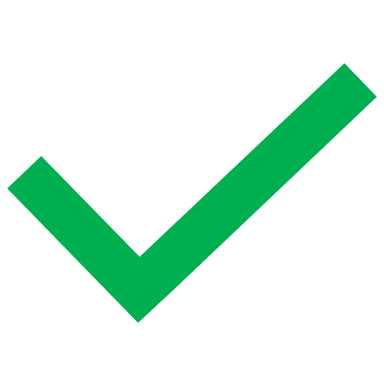 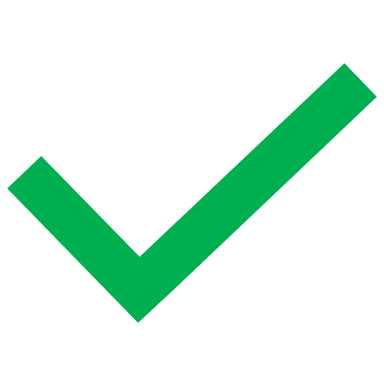 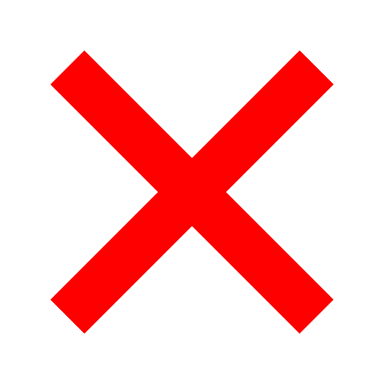 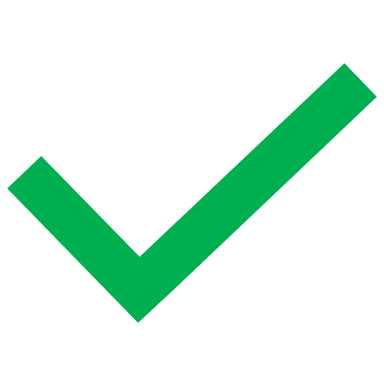 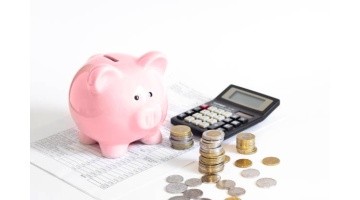 Beneficios tributarios: Amortización acelerada
Los bienes afectados serán detallados en el acto de aprobación. 
Amortización en una (1) cuota en el período en que se aprueba la solicitud (siempre que el bien esté habilitado) y hasta el monto del beneficio definido en el acto de aprobación (considerando el cupo). 
Si el bien fue habilitado en periodos anteriores, la amortización acelerada podrá usufructuarse por el valor remanente al momento de emisión del acto.
Se admite el mecanismo de “venta y reemplazo” de los bienes afectados.
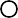 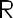 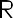 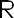 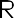 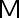 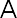 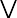 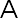 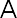 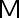 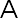 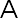 Beneficios tributarios: Devolución anticipada IVA
Acreditación contra otros impuestos a cargo de AFIP o devolución en efectivo
Plazo para la acreditación / devolución: el estipulado en el acto de aprobación del proyecto
Requisitos de la solicitud: 
necesidad de contar con todos los comprobantes a nombre del beneficiario y siempre que se haya presentado la DDJJ comprendiendo el impuesto facturado
Constitución de garantía por el 100% del monto del beneficio fiscal. 
Informe especial de contador público (certificado) quien se expedirá respecto de la razonabilidad, existencia y legitimidad del impuesto relacionado con el beneficio solicitado.
Plazo para la solicitud: a partir del primer día hábil inmediato siguiente al del vencimiento de la DDJJ
Procedimiento: RG 4934 (modificada por RG AFIP 5377)
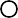 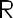 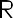 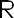 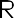 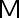 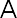 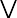 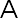 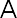 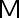 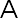 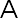 Beneficios tributarios: Bono de crédito fiscal
Alcance: 
Aplicables para la cancelación de los tributos nacionales (IG – IVA) y sus anticipos, percepciones y retenciones.
No podrán utilizarse para cancelar:
deudas anteriores a la fecha de aprobación del proyecto 
obligaciones derivadas de responsabilidad sustitutiva o solidaria de los contribuyentes por obligaciones de terceros.
Tributos con afectación específica o deuda correspondientes al SUSS
Transferible por única vez 
Podrán imputarse a ejercicios fiscales posteriores, hasta un plazo máximo de 10 años contados a partir de la emisión de los mismos (ya sea por el beneficiario original o el cesionario). 
No darán lugar a reintegros o devoluciones por parte del Estado.
Los Bonos de Crédito Fiscal no serán considerados a efectos de establecer la base imponible correspondiente al Impuesto a las Ganancias.
Procedimiento: RG AFIP 5059 (modificada por RG AFIP 5377)
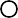 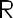 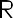 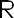 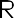 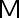 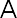 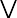 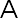 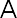 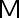 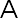 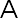 Requisitos para mantenerse como Beneficiario
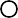 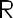 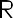 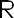 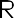 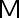 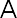 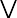 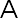 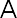 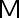 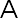 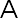 Incumplimientos
Falta de presentación de la documentación requerida y/o falta de veracidad de la misma.
Falta de mantenimiento de los requisitos exigidos para ser beneficiario
Desistimiento del proyecto o actividades planificadas dentro del mismo, en forma posterior a la aprobación de los beneficios, sin justificación
Incumplimiento del requisito de permanencia y afectación de los bienes. 
Incumplimiento a los requisitos de la Autoridad de Aplicación
Incumplimiento general a las obligaciones del Régimen
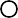 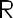 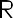 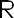 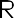 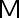 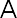 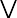 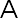 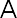 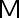 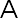 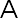 Sanciones
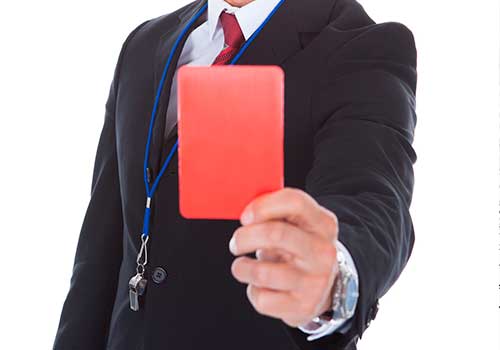 Se pueden aplicar una o más sanciones
Acumulativas con las correspondientes bajo legislación penal, previsional, aduanera y/o tributaria.
Parámetros sancionatorios:
gravedad de la infracción
entidad económica y
y los antecedentes de la empresa en el cumplimiento del régimen.

Revocación de la inscripción del proyecto en el Registro 
Devolución de los tributos no ingresados, y/o del impuesto acreditado o restituido y/o del bono de crédito fiscal, en caso de no haberlo aplicado o utilizado parcialmente, con más los intereses y accesorios que correspondieren.
Inhabilitación del o de la titular del proyecto para inscribirse nuevamente en el Registro.
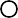 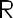 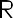 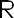 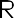 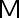 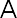 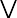 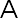 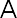 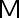 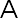 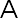 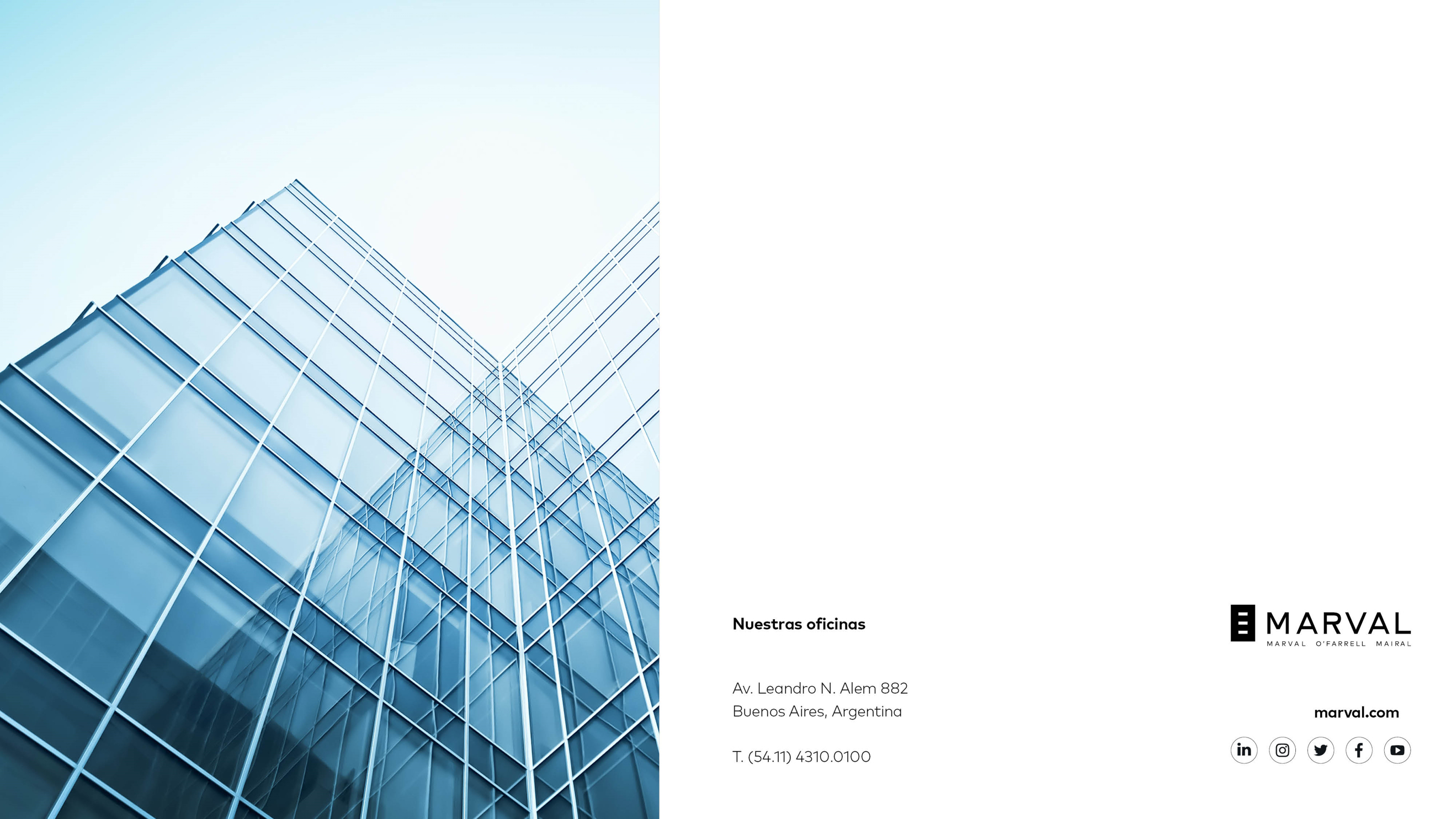 ¡Muchas gracias!
Luciana Virgile – María Inés Brandt